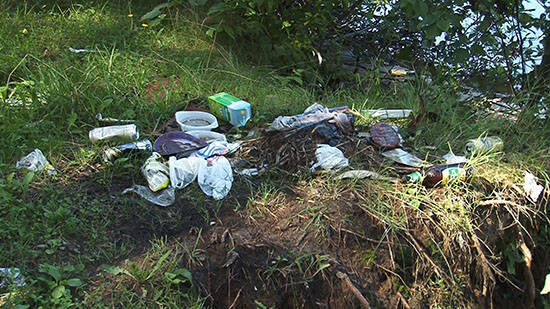 ПРЕЗЕНТАЦИЯ « СОХРАНИМ
                       ПРИРОДУ ЧИСТОЙ.
                             ЭКОЛОГИЧЕСКОЕ ВОСПИТАНИЕ»
Воспитатель: Курова 
Татьяна Борисовна
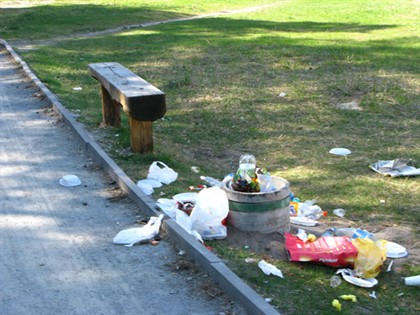 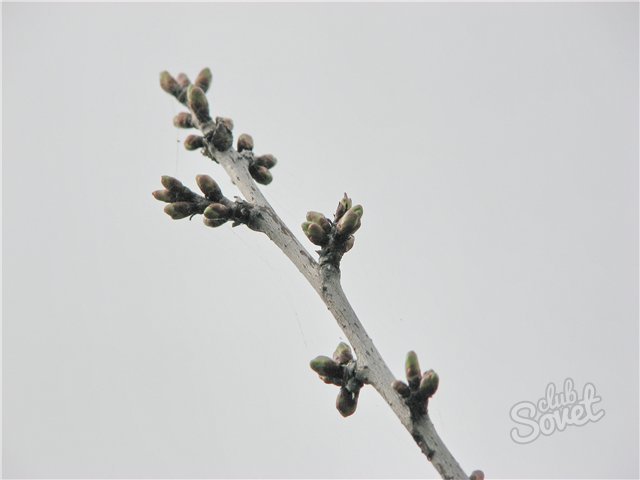 Почему нельзя мусорить на природе?
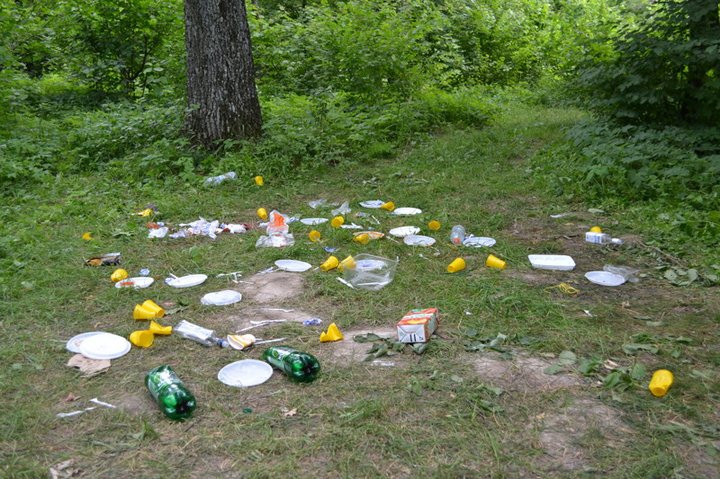 Потому что Земля - наш дом, и мы должны о нём заботиться!
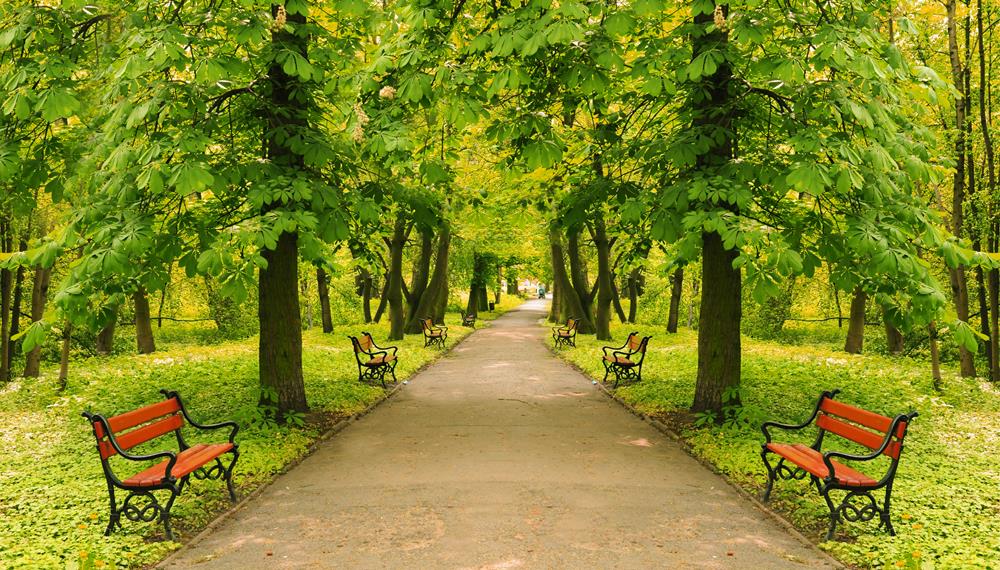 Разве
                 смотреть 
       на чистый лес, озеро, 
поле не приятней, чем если 
это всё будет покрыто слоем 
          бутылок и банок?
Разве хорошо нам будет жить среди гор мусора?
И не нужно думать, что кто-то там должен прийти

 и убрать за тобой…
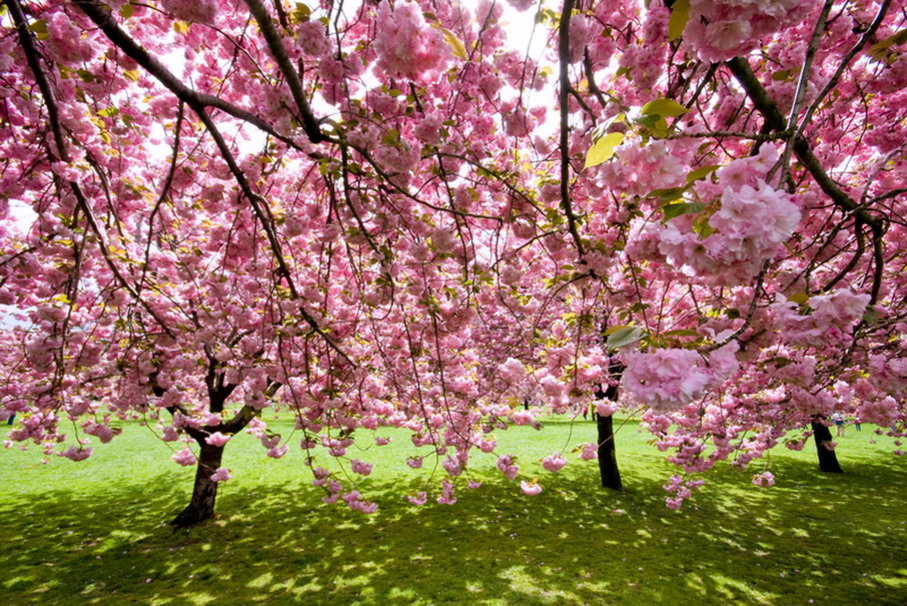 СОХРАНИМ  ПРИРОДУ ЧИСТОЙ…
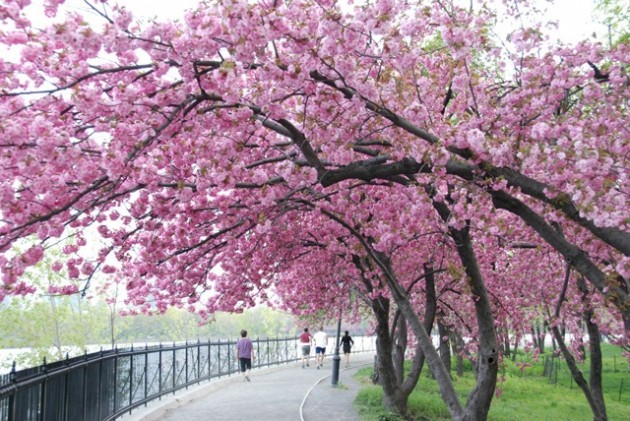 …ЧТОБЫ УВИДЕТЬ КРАСОТУ, ПРОГУЛИВАЯСЬ УТРОМ ПО ПАРКУ…
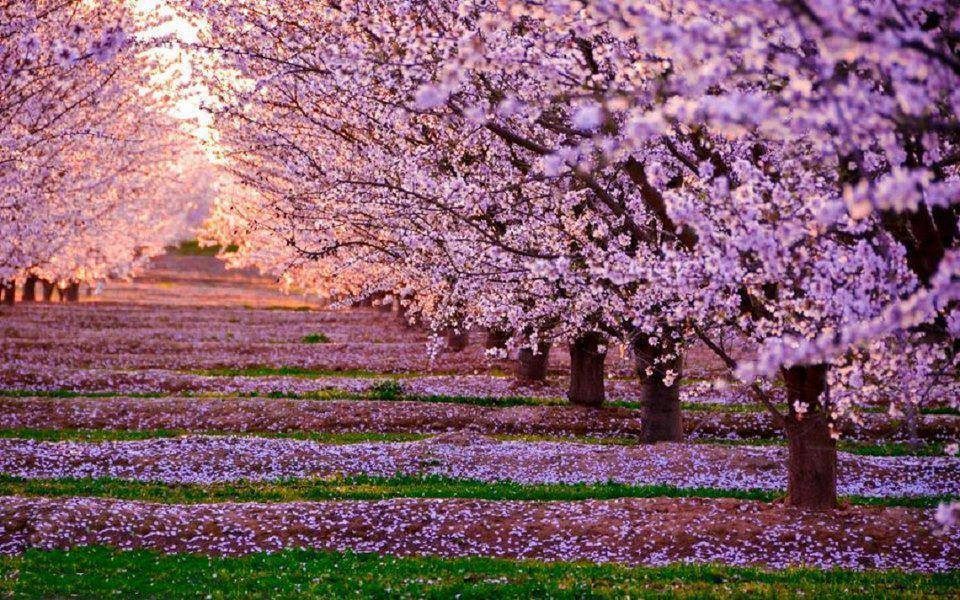 … ЧТОБЫ БЫЛО ЧЕМ ЛЮБОВАТЬСЯ ВЕЧЕРАМИ…
Как говорится, чисто не там, где убирают, а там, где не сорят.